Чернобыль. наперегонки со смертью
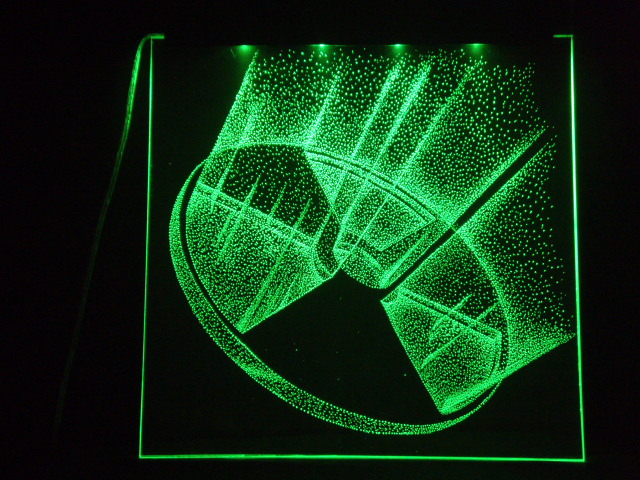 Насколько хрупок наш земной мир!
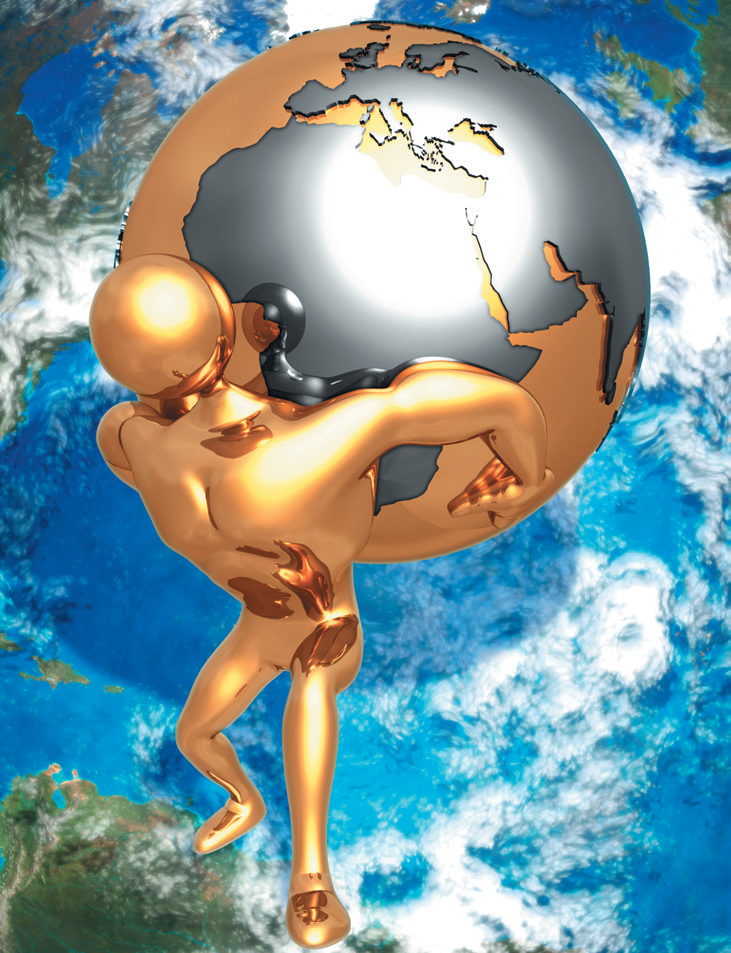 Чернобыль древний
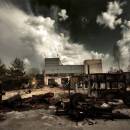 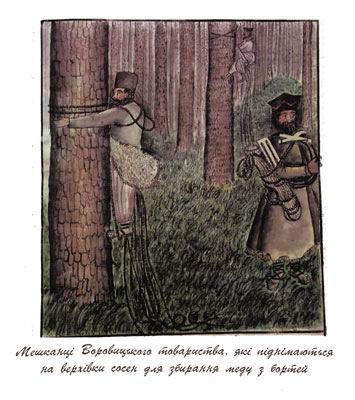 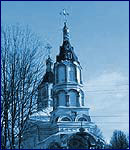 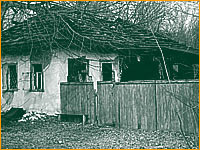 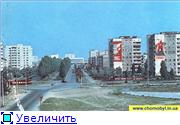 На берегу реки Припять
 вырос город
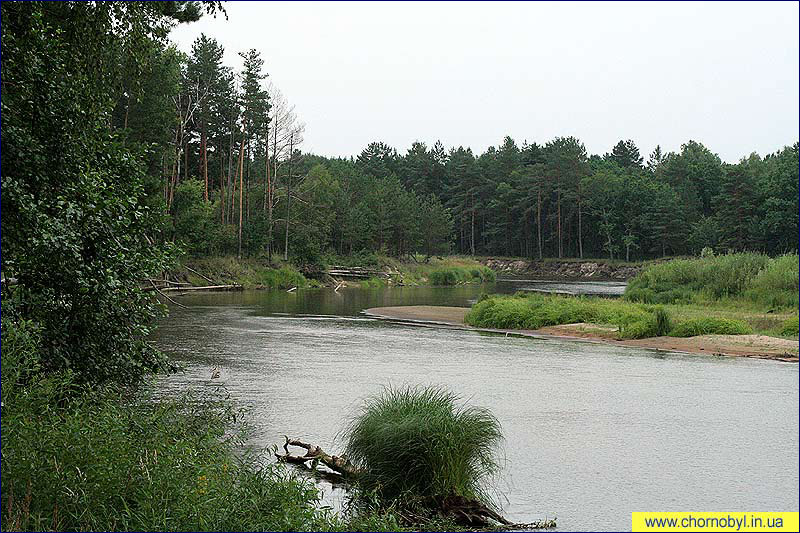 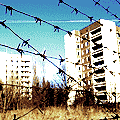 Так выглядят
 Чернобыль,
Припять и
Другие города в 
зоне отчуждения
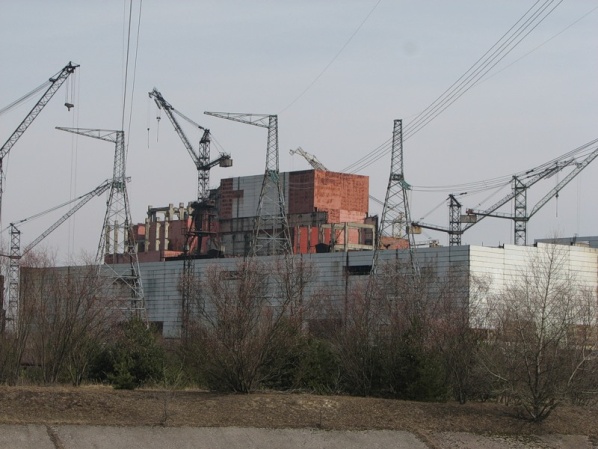 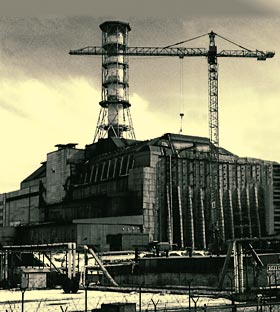 «До»-
«после»
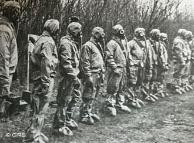 Они узнали «ад» на земле
Нет спасенья от 
невидимого врага
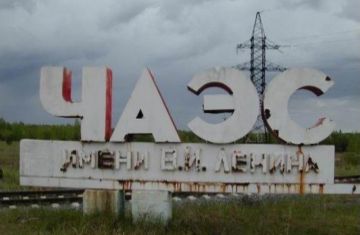 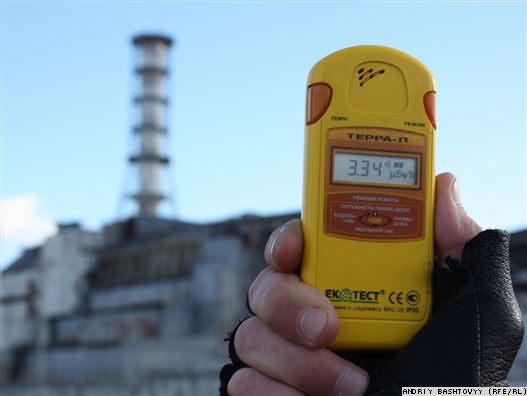 Двадцать 
пять лет
спустя
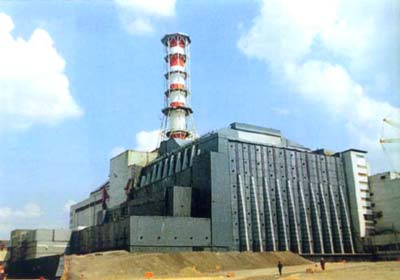 Саркофаг над четвертым
 энергоблоком
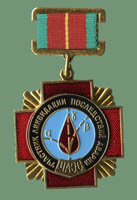 Медаль
участника
ликвидации
последствий 
аварии
на ЧАЭС
Пожарный мемориал
Памятник жертвам
 чернобыльской катастрофы
Мемориальная стена